;ksxlw= esa fpRr izlknu dh vo/kkj.kkConcept of Chittaprasadan in Yoga Sutra
Dr. Ram Kishore
 Assistant Professor (Yoga) 
School of Health Sciences
CSJM University, Kanpur
fpRr izlknu
eS=hd#.kkeqfnrksis{kk.kka lq[knq%[kiq.;kiq.;fo’k;k.kka 							Hkkoukrf’pŸkizlknuke~A
			;ksxlw= 1-33
lq[k] nq%[k] iq.;kRek vkSj ikikRek Øe’k% ftu xq.kksa ds fo"k; gSa] muls fe=rk] d#.kk] ¼n;k½] eqfnrk ¼izlUurk½ ,oa mis{kk dh Hkkouk ls fpRr fueZy gks tkrk gSA
fpRr izlknu
nq%[kh O;fDr
iq.;kRek
Lkq[kh O;fDr
ikikRek
fpRr izlknu
1- eS=h 		%		lq[k 
2- d#.kk		%		nq%[kh
3- eqfnrk 		%		iq.;kRek
4- miss{kk 		%		ikikRek
fpRr izlknu
izPNnZufo/kkj.kkH;ka ok iz.kL;A
				;ksxlw= 1-34
vFkkZr~ izk.k dk ckjEckj izPNnZu ¼ckgj fudkyus½ vkSj fo/kkj.k ¼ckgj jksdus dk iz;kl½ djus ls Hkh fpRr fueZy gks tkrk gSA
fpRr izlknu
fo"k;orh ok izo`fŸk#RiUuk eul% fLFkfrfucU/kuhA
					;ksxlw= 1-35
fo"k;okyh izo`fRr mRiUu gksdj ds og Hkh fLFkfr dk fucU/ku djus okyh gks tkrh gSA
fpRr izlknu
fo’kksdk ok T;ksfr"erhA					;ksxlw= 1-35
 vFkok blds vfrfjDr ’kksdjfgr T;ksfr"erh ¼izdk’kokyh½ o`fRr eu dks fLFkj djus okyh gksrh gSA
fpRr izlknu
ohrjkxfo"k;a ok fpŸke~A
					;ksxlw= 1-37
vFkok ohrjkx iq#"kksa dk fo"k; djus okyk fpRr Hkh fLFkj gks tkrk gSaA
fpRr izlknu
’oIufunzkKkukyEcua okA
					;ksxlw= 1-38
vFkok tks fpRr LoIu ,oa funzk ds Kku dk voyEcu djus okyk ¼vkJ; ysus okyk½ gS] og Hkh fLFkj gks ldrk gSA
fpRr izlknu
;FkkfHker/;kuk}kA
					;ksxlw= 1-38
vFkok ftldk tSlk vfHker gks mlds /;ku ls Hkh eu fLFkj gks tkrk gSA
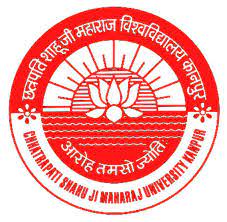 /kU;oknThanks